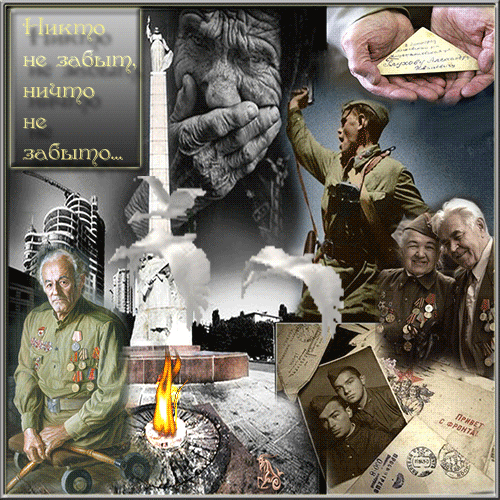 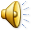 Великой Победе посвящается…
...Помните! Через века, через года, - помните! О тех, кто уже не придет никогда, - помните! 
Мечту пронесите через года  и жизнью наполните!.. 
Но о тех, кто уже не     придет никогда, -    заклинаем, - помните!
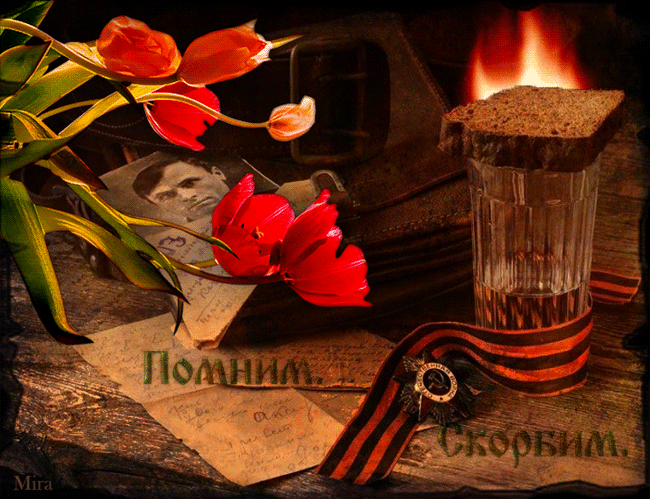 ГОСУДАРСТВЕННОЕ АВТОНОМНОЕ ОБРАЗОВАТЕЛЬНОЕ УЧРЕЖДЕНИЕ СРЕДНЕГО ПРОФЕССИОНАЛЬНОГО ОБРАЗОВАНИЯ ГОРОДА МОСКВЫТЕХНОЛОГИЧЕСКИЙ КОЛЛЕДЖ № 24(ГАОУ СПО ТК № 24)
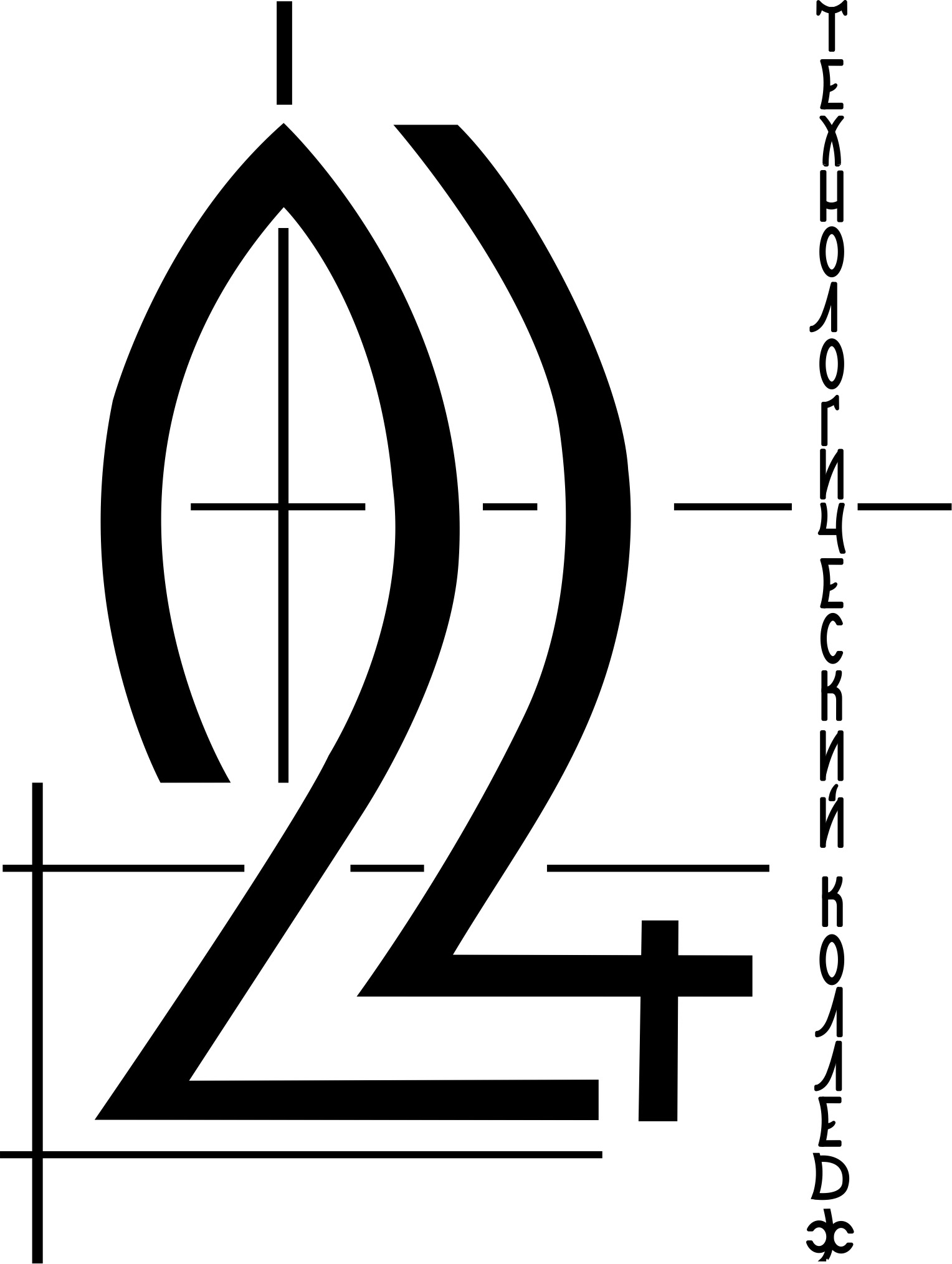 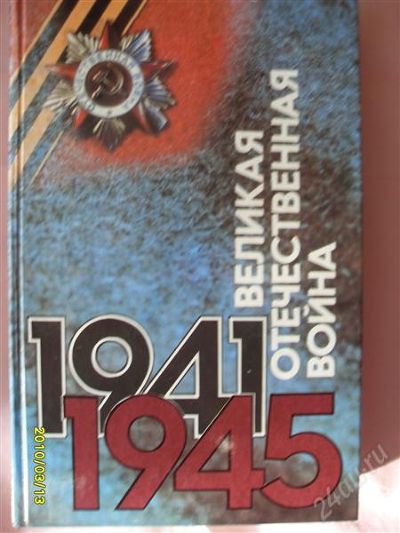 «Лучший Военно-исторический маршрут»




                                                 
                                                   ВЫПОЛНИЛИ:
                                                   ст-ки гр.№14
                                                   Протопопова Екатерина
                                                  РУКОВОДИТЕЛЬ:
                                                  преподаватель ОБЖ Валеева А.А.
.
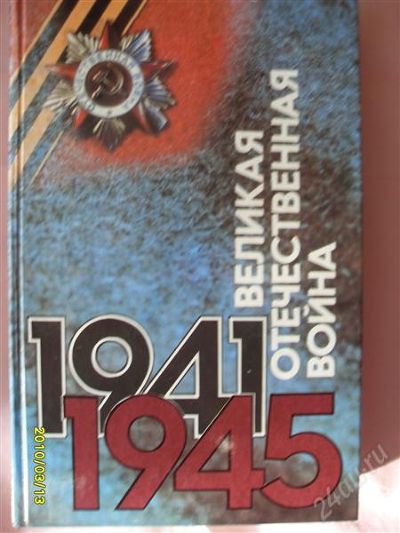 Представляем пешеходно-автобусный маршрут по местам Восточного Административного  Округа, связанными с Великой Отечественной Войной.
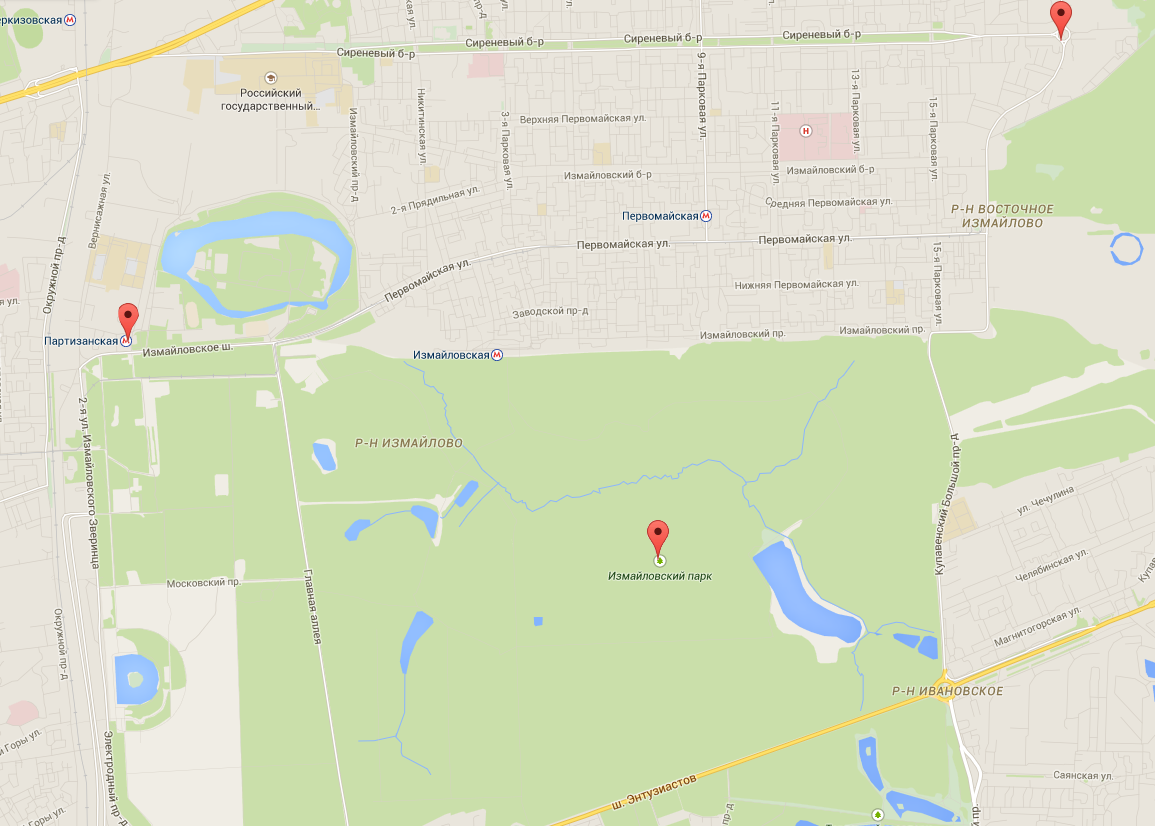 Маршрут «Военный Восток»
Маршрут «Военный Восток»
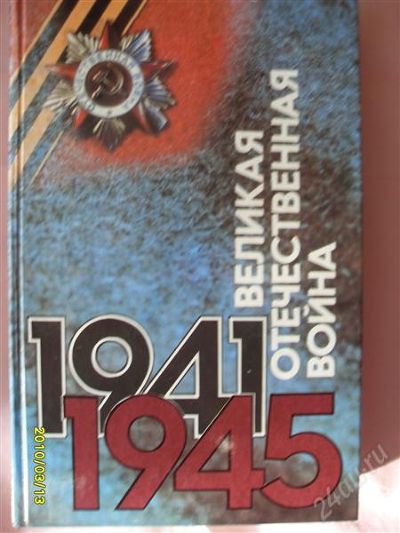 Цель маршрута:
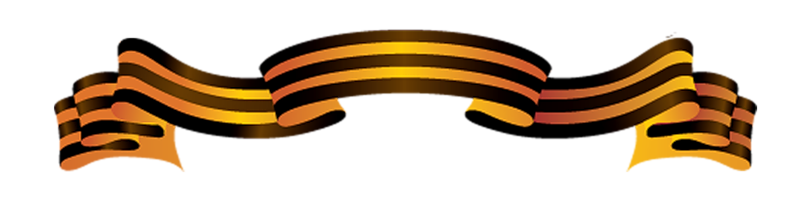 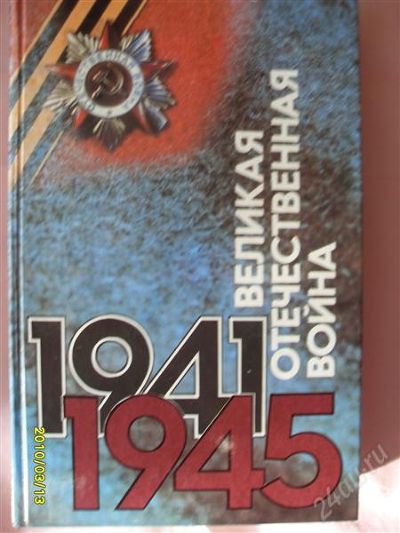 Это не нужно мертвым – это нужно живым!
Сохранение исторической памяти
Военно-патриотическое воспитание
Знакомство с местами и объектами военно-исторического наследия округа, где мы учимся и живем, связанными с Великой Отечественной Войной
Площадь Соловецких юнг
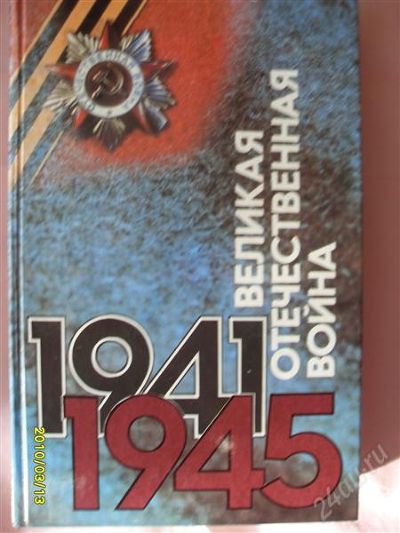 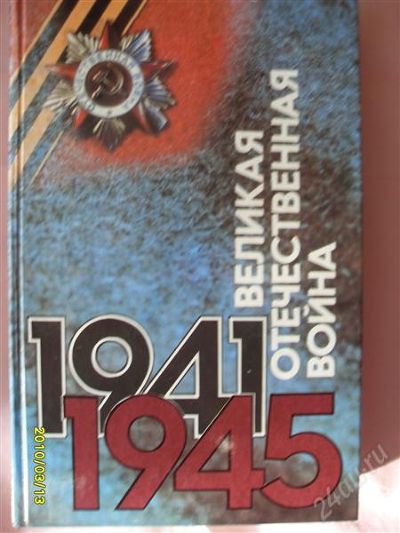 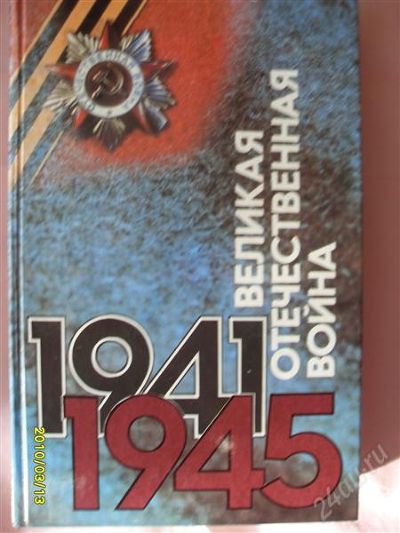 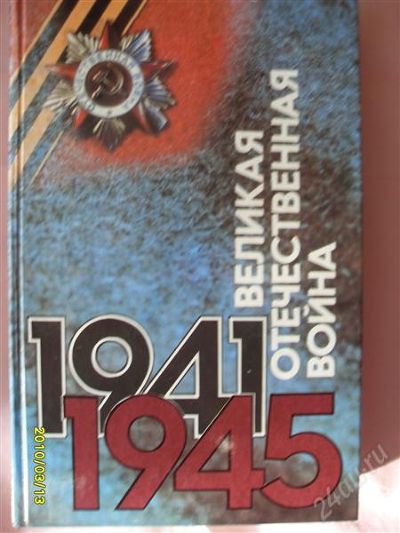 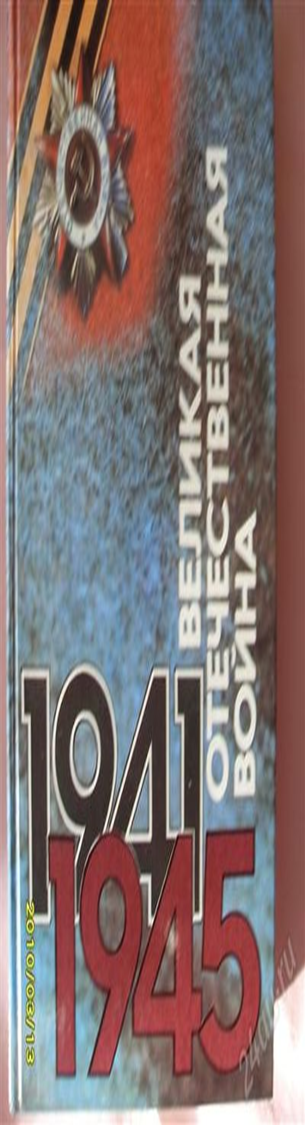 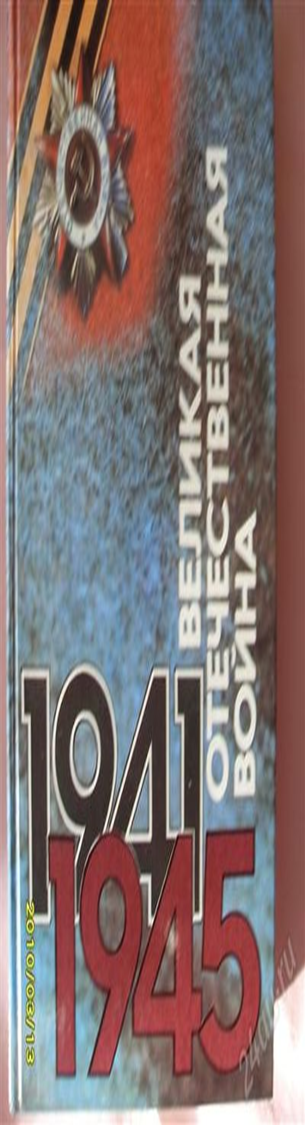 К 60-летию Победы в память о 15-летних моряках на площади Соловецких юнг возведен монумент - 7-метровая бронзовая скульптура, изображающая стоящего на волне юнгу с семафорными флажками в поднятых руках. Задним планом памятника стал парус с парящим альбатросом.
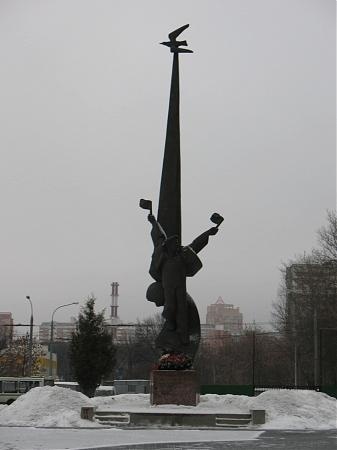 «Соловецкие юнги, наши мальчишки юные, 
Ваши плечи, по детски худые и узкие 
Заслонили просторы родной нам России 
Будьте вечно героями! Будьте вечно живыми».
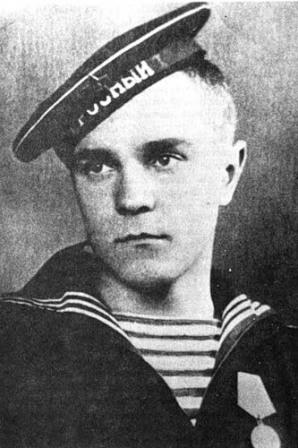 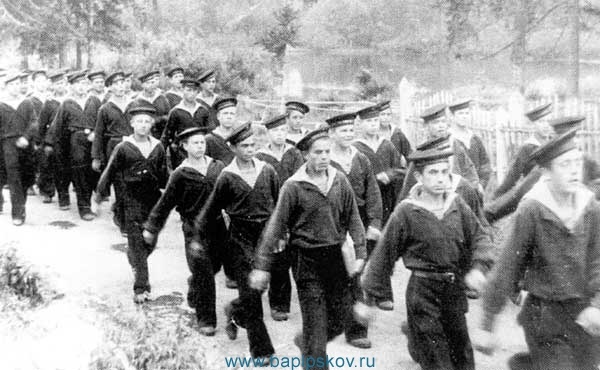 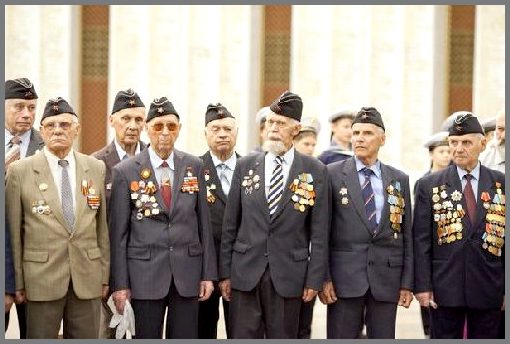 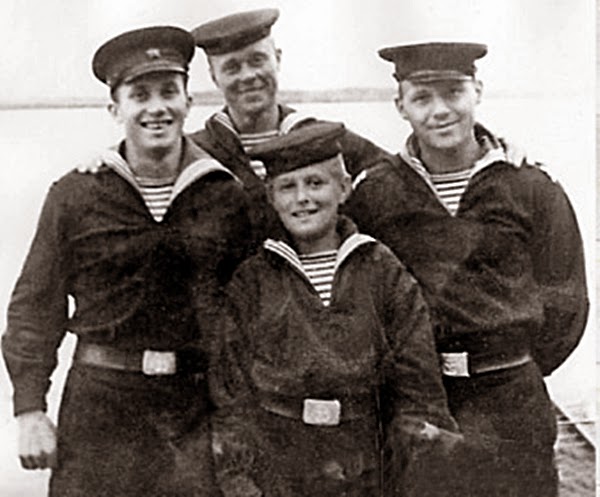 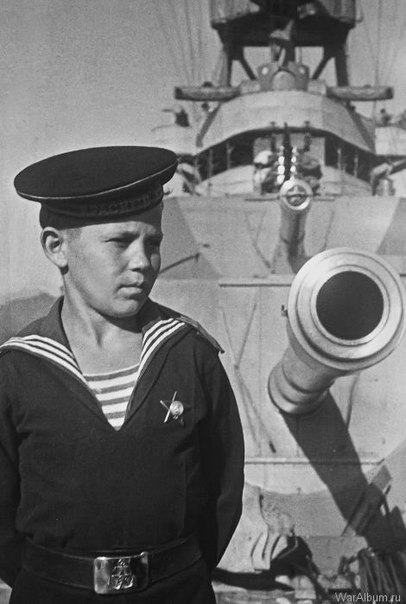 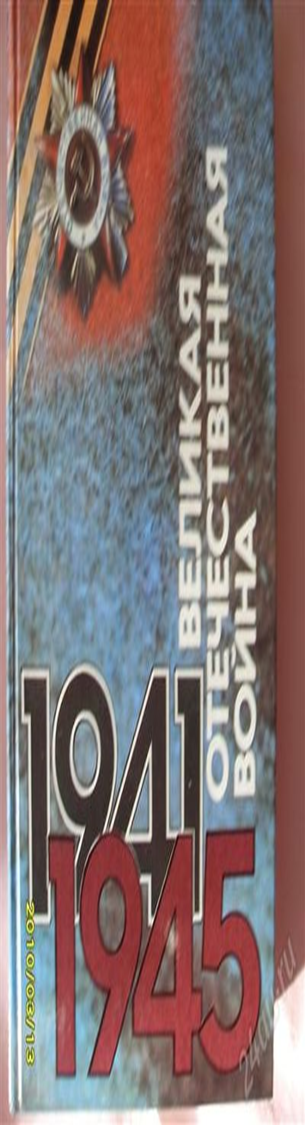 Станция метро «Партизанская»
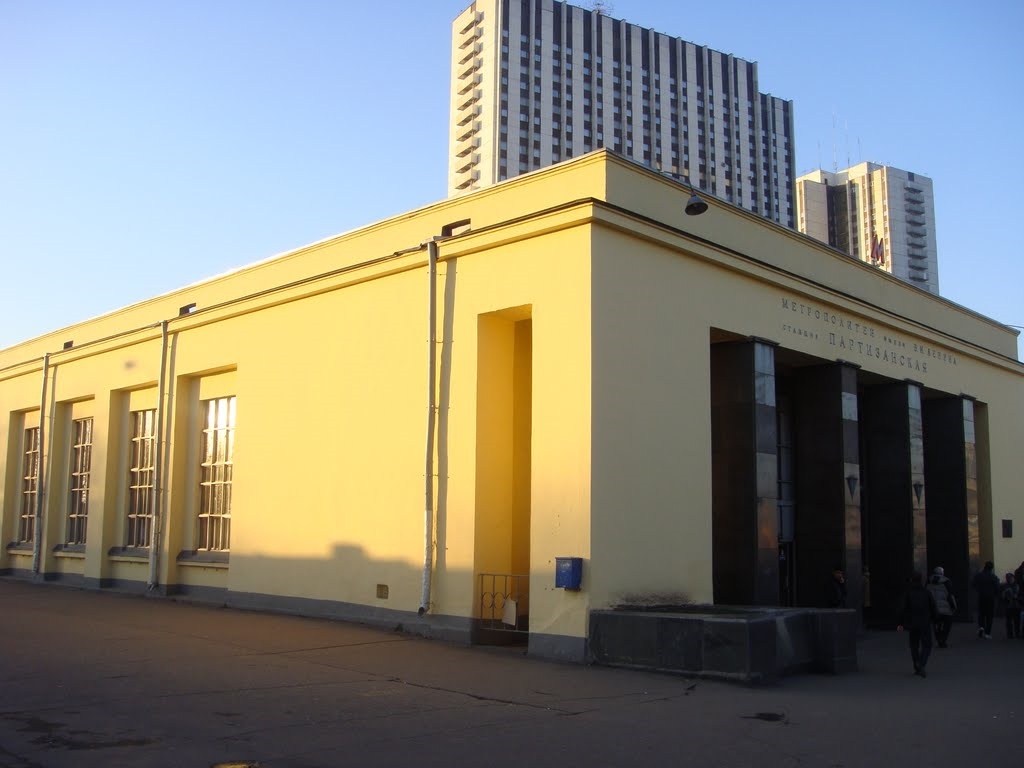 Является памятником партизанскому движению в годы Великой Отечественной войны.

Станция открыта 18 января 1944г.
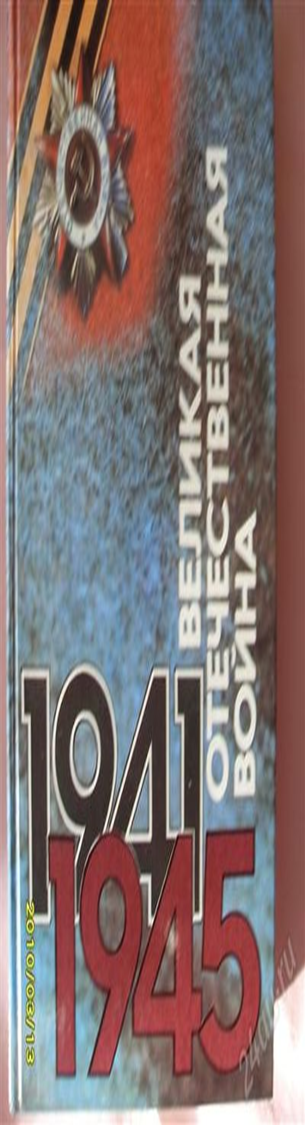 Станция «Партизанская»


Здесь во время Великой Отечественной Войны располагались военно-сборные пункты партизанских отрядов.
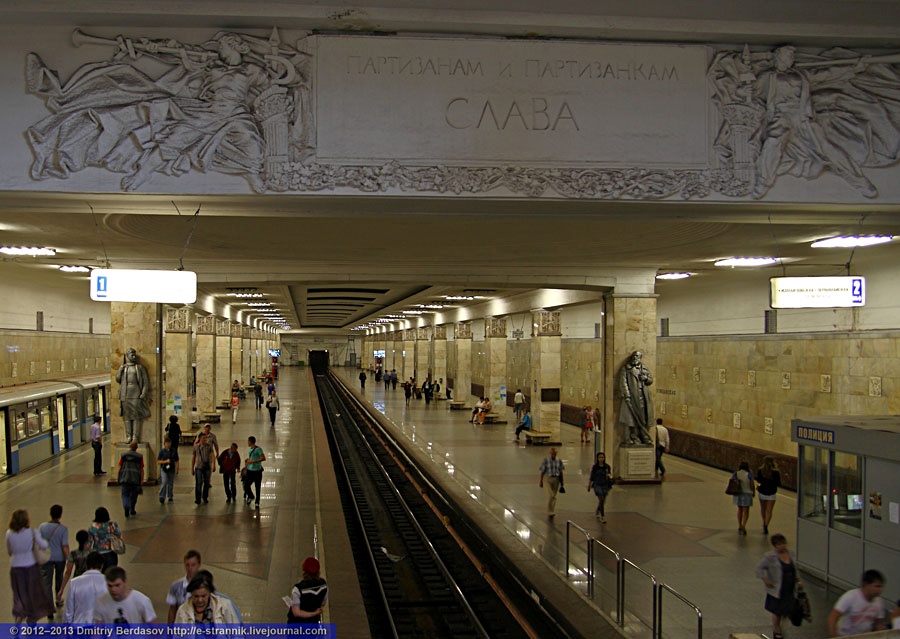 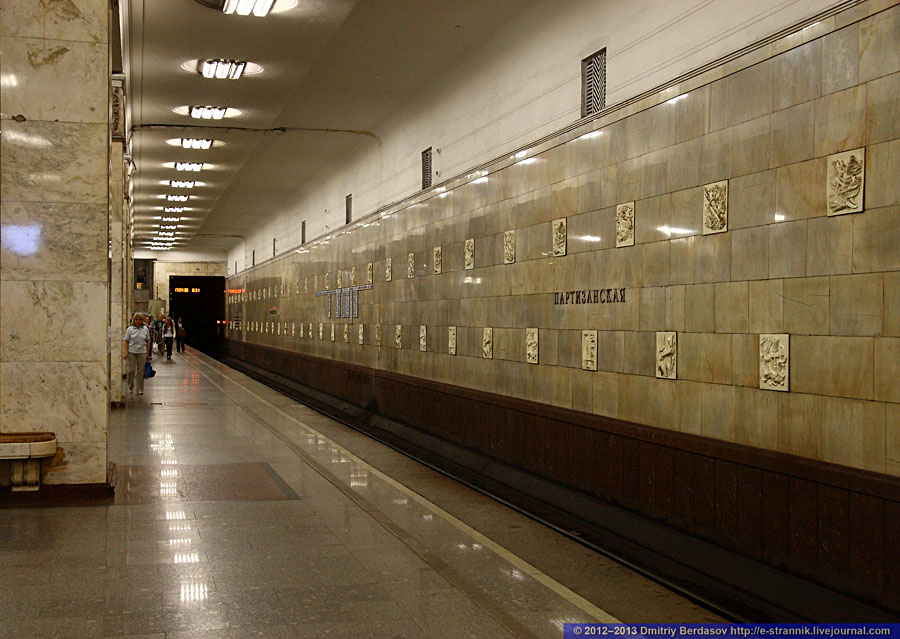 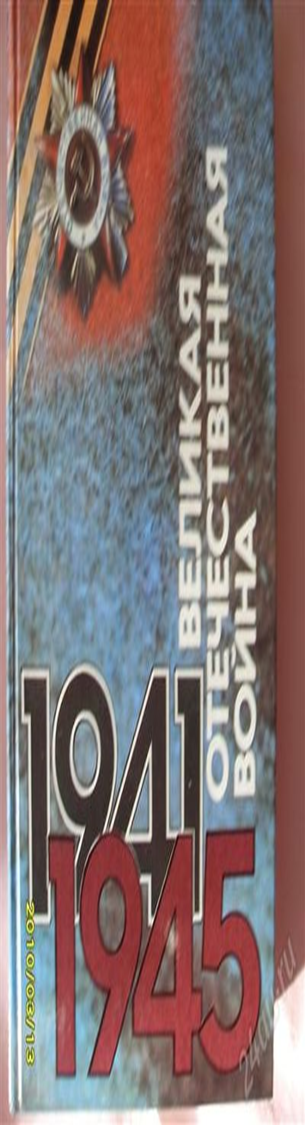 На двух ближайших к выходу колоннах установлены скульптуры Зои Космодемьянской и партизана Матвея Кузьмича Кузьмина 

(скульптор М. Г. Манизер).
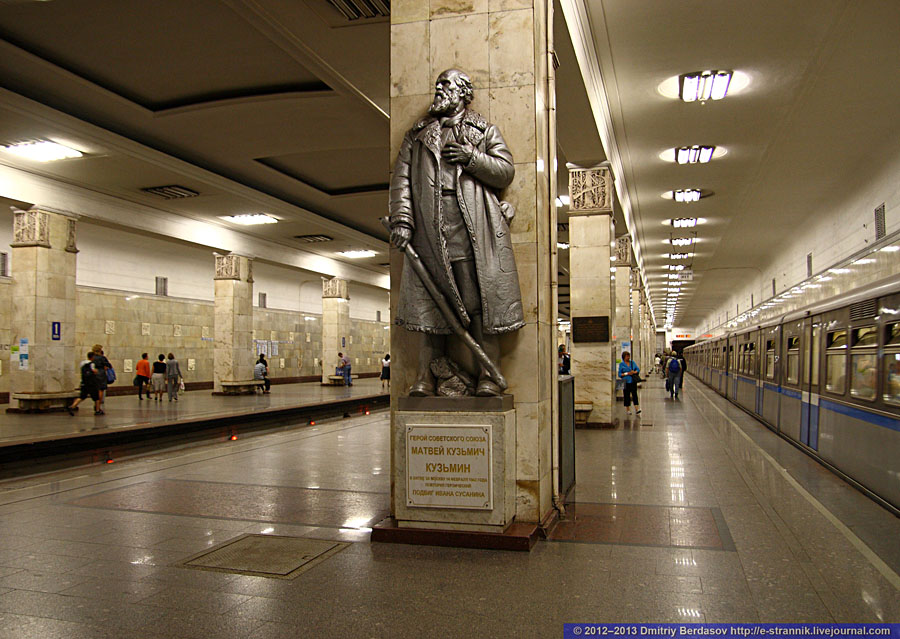 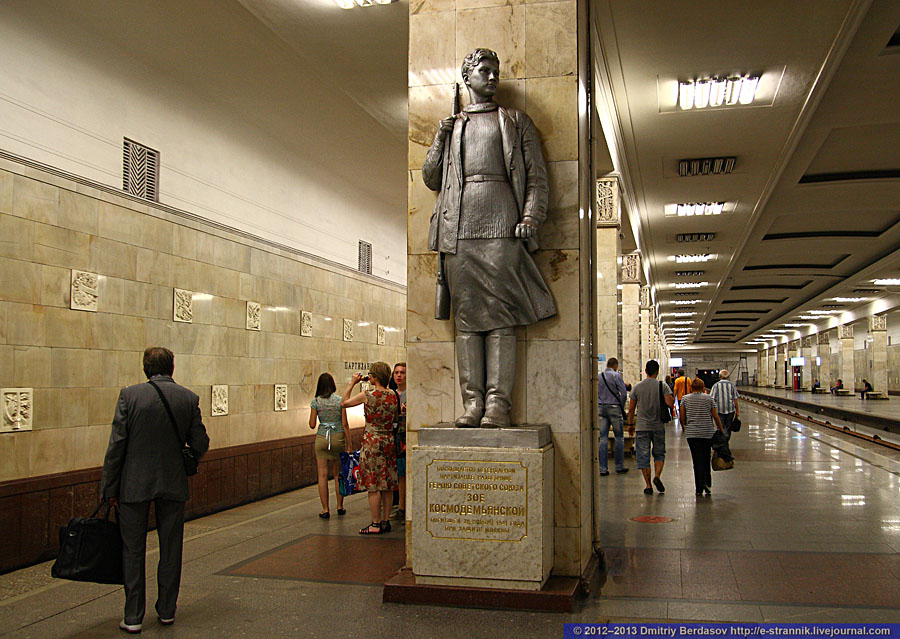 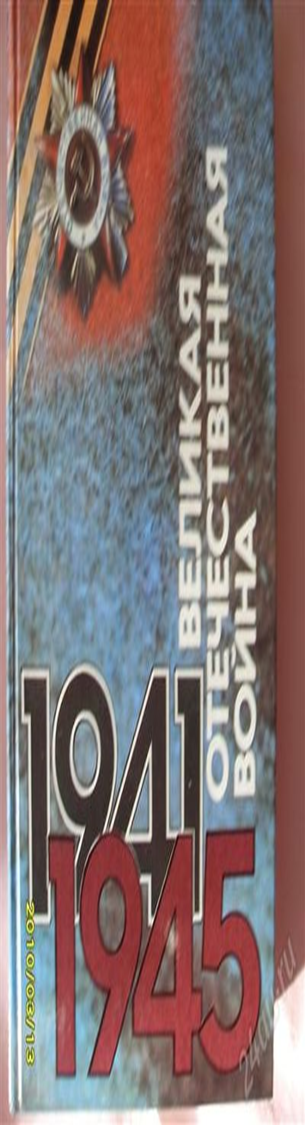 Космодемьянская Зоя стала первой женщиной в годы ВОВ, удостоенной звания Героя Советского Союза (посмертно).  После того, как девушка была схвачена немцами, комсомолку подвергли жестоким истязаниям. После продолжительных пыток, была повешена в Петрищево на площади. 
 
Девушка стойко переносила издевательства, ни разу не попросила о пощаде, не выдавала информацию и называла себя Таней.
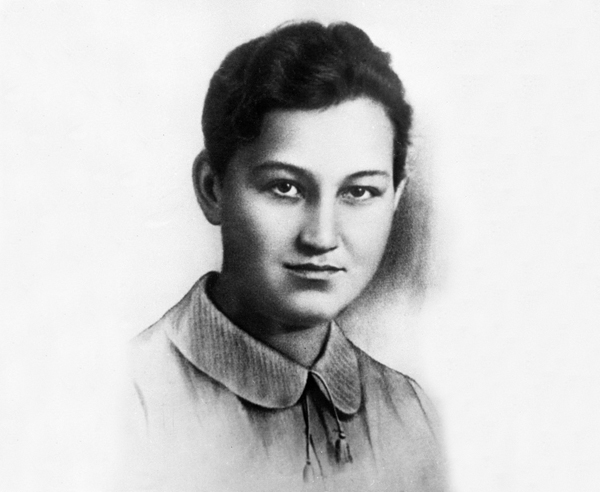 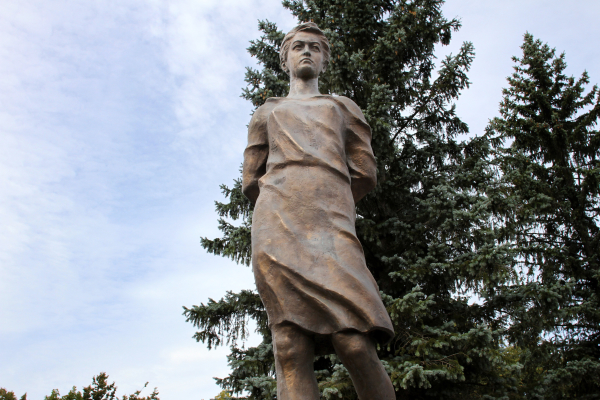 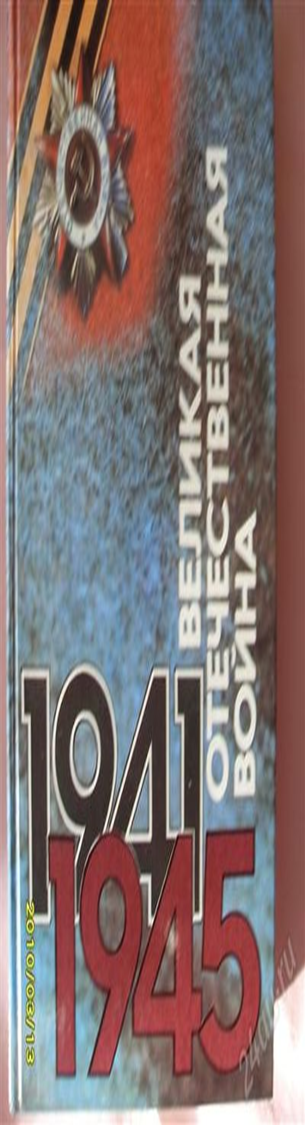 Матвей Кузьмин повторил подвиг Ивана Сусанина.
83-летний Матвей Кузьмин стал самым пожилым обладателем звания Героя Советского Союза за все время его существования.
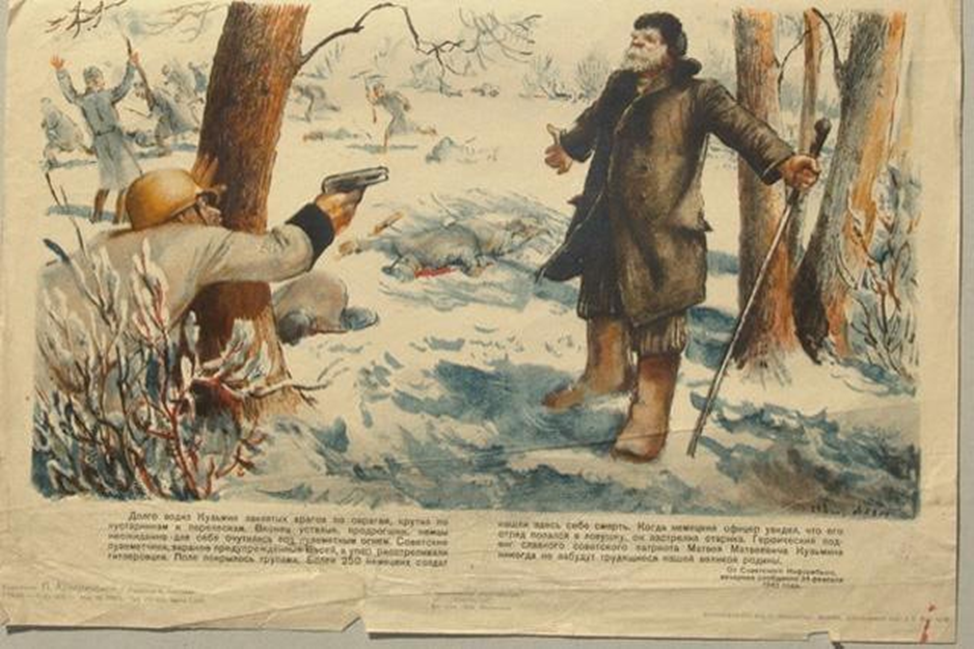 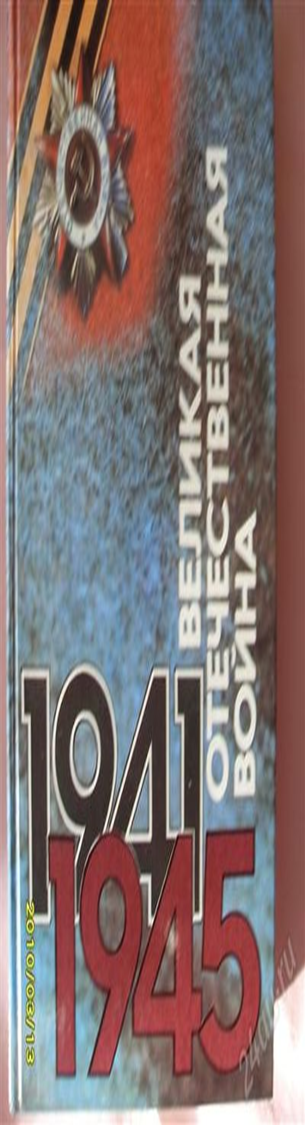 Прообразами бронзовых фигур композиции «Народные мстители» послужили легендарные партизаны: командир отряда, участник четырех войн Павел Кривоносов, разведчица Тося Петрова и юный партизан Петя.
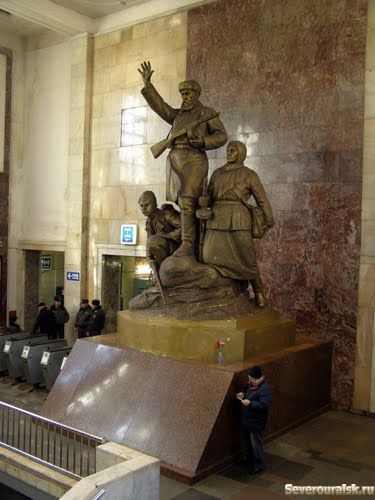 Мемориальный комплекс «Площадь Мужества»
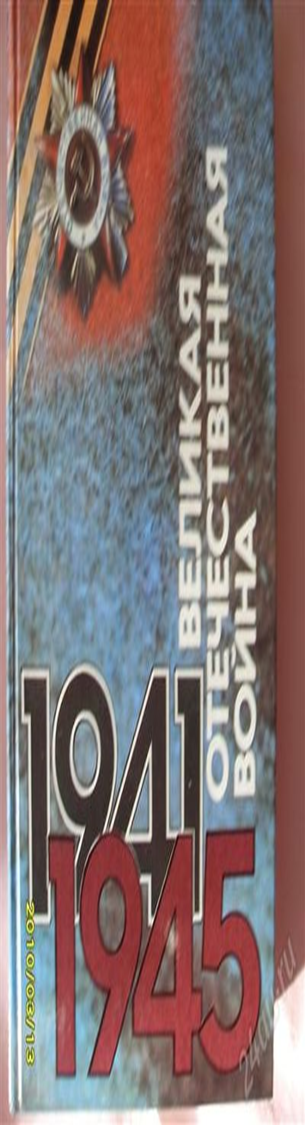 Около метро «Партизанская» расположен Измайловский парк.
В Измайловском парке культуры и отдыха находится  мемориальный комплекс «Площадь Мужества»
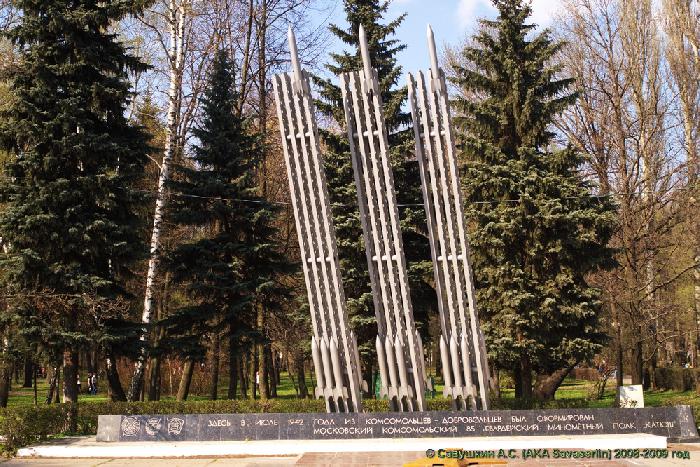 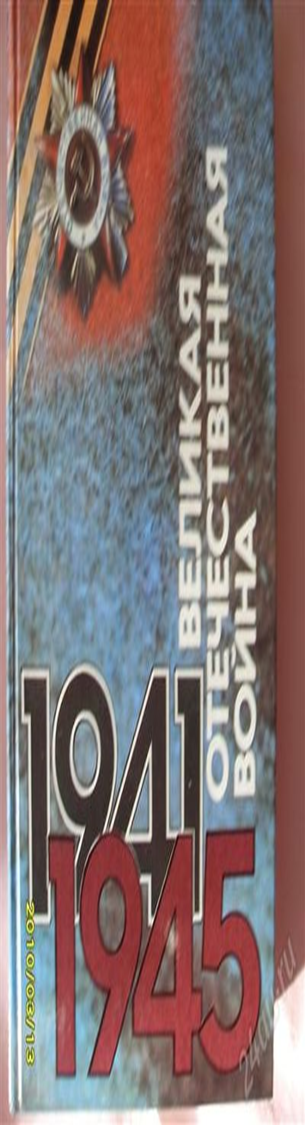 Мемориальный комплекс «Площадь Мужества»- подлинно народный памятник, ведь создавали его, буквально     по камешку складывали, сами ветераны в   1968 г. в память о славной Победе нашего народа в Великой Отечественной войне.
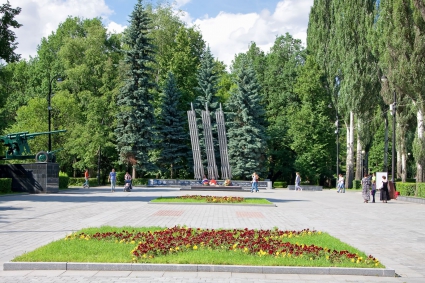 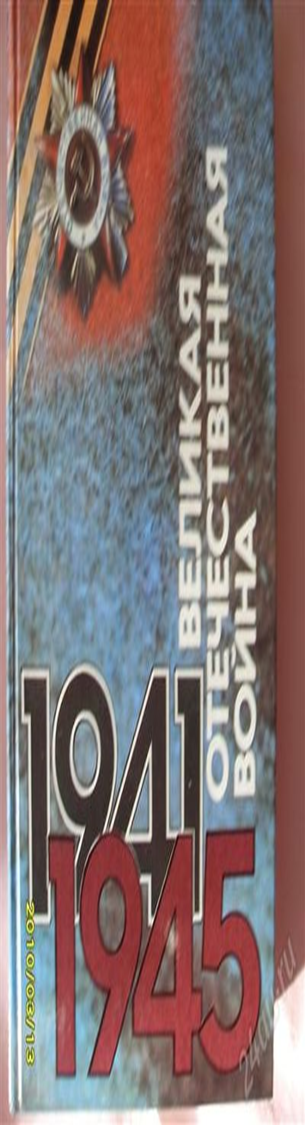 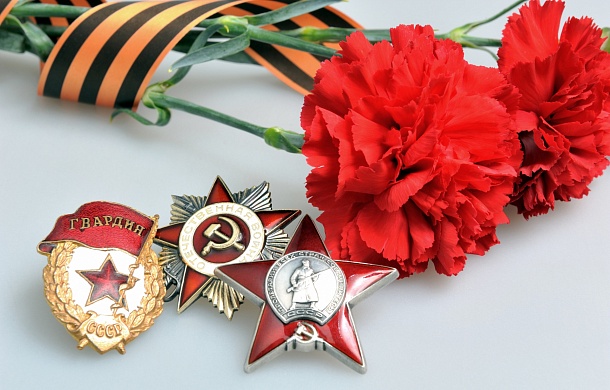 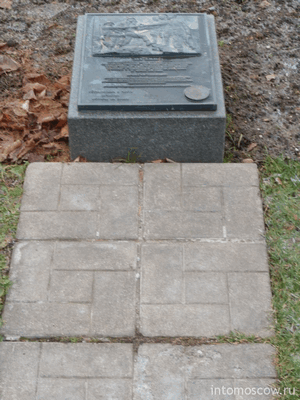 На территории комплекса находятся монументы, посвященные воинам и партизанам. 
В 1942 году в этих местах из московских комсомольцев, решивших добровольно отправится на фронт, был сформирован 85-й гвардейский миномётный полк «Катюша».
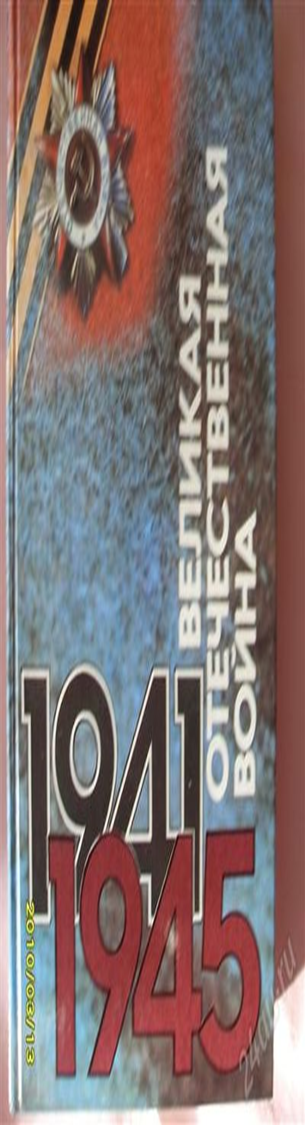 В память о подвиге этого подразделения в 60-х годах прошлого столетия на гранитном постаменте был установлен танк Т-34, рядом на семиметровую высоту поднялись три направляющие рельсовые установки «Катюш» с моделями реактивных снарядов.
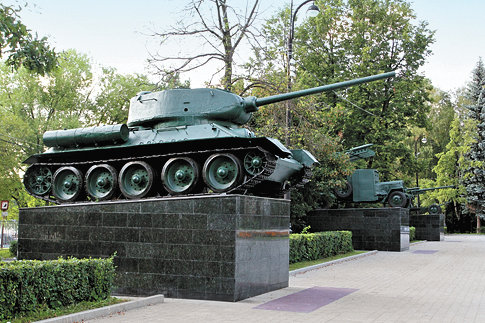 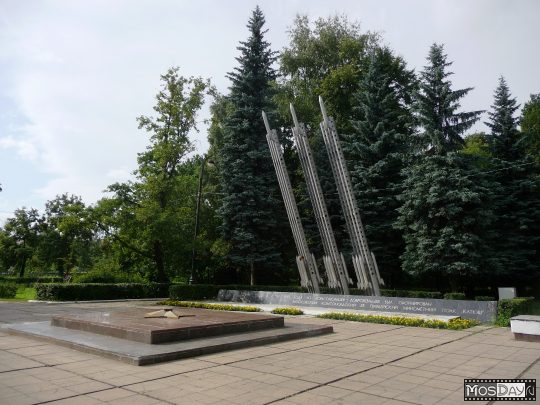 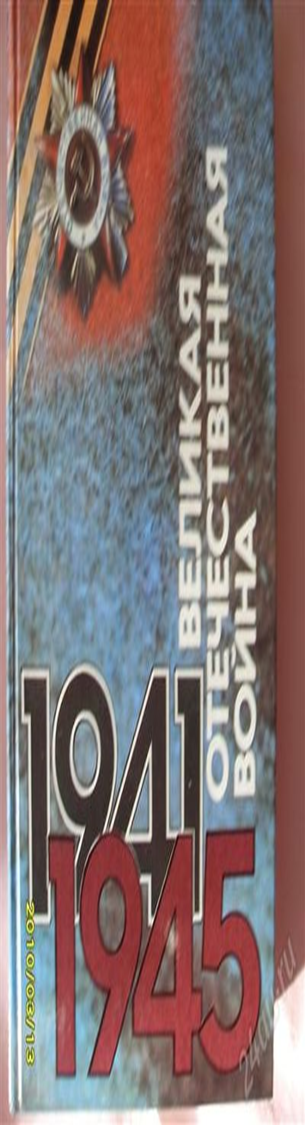 Неподалеку выставлена военная техника, прошедшая боевой путь до Берлина. 
Установлены памятные стелы в честь воинских формирований, участвовавших в боевых действиях, и работников парка, погибших во времена Великой Отечественной Войны.
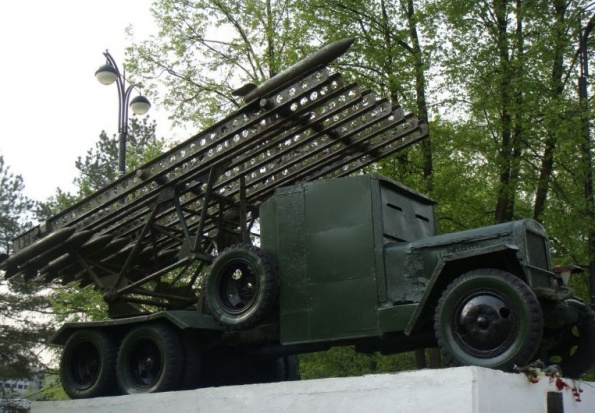 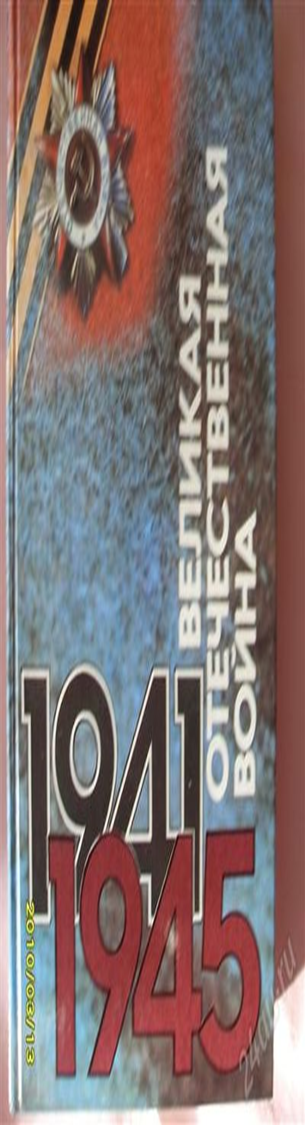 Не плачьте! В горле сдержите стоны, горькие стоны. Памяти павших будьте достойны! Вечно достойны! 
Люди! Покуда сердца стучатся, - помните! Какою ценой завоевано счастье, - пожалуйста, помните!
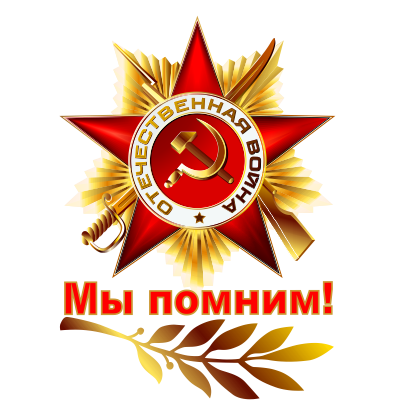 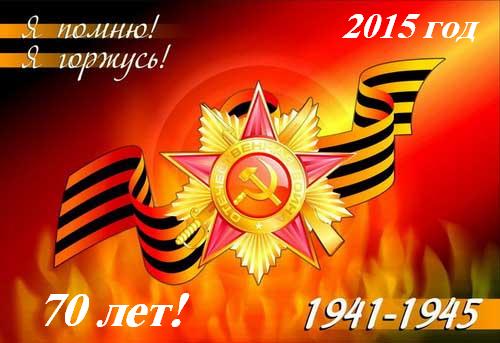 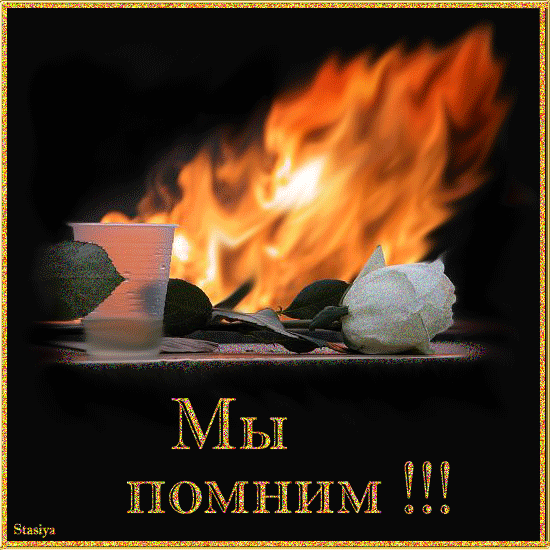